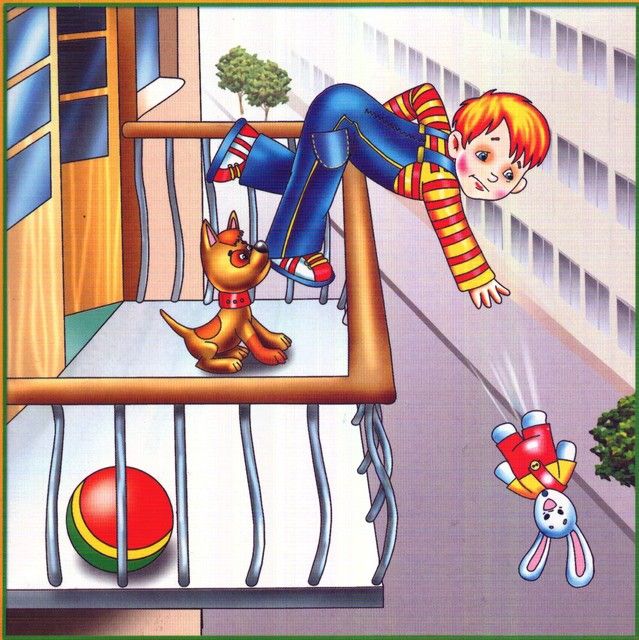 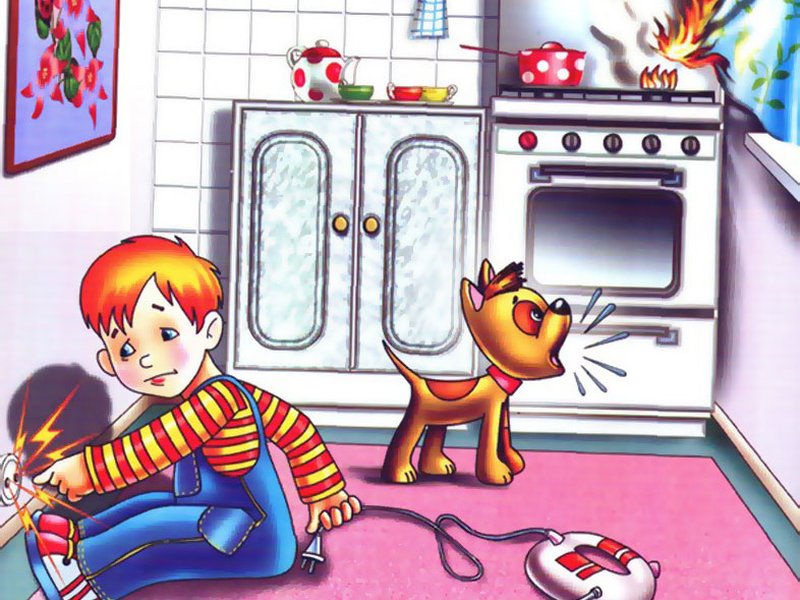 Отчёт о проделанной работе  по  обеспечению безопасности в быту.
 МБДОУ г. Иркутска Детский сад № 129. Группа « Сказка»
                                                            
                                                                                              
2022г.
Беседа « Правила безопасности»
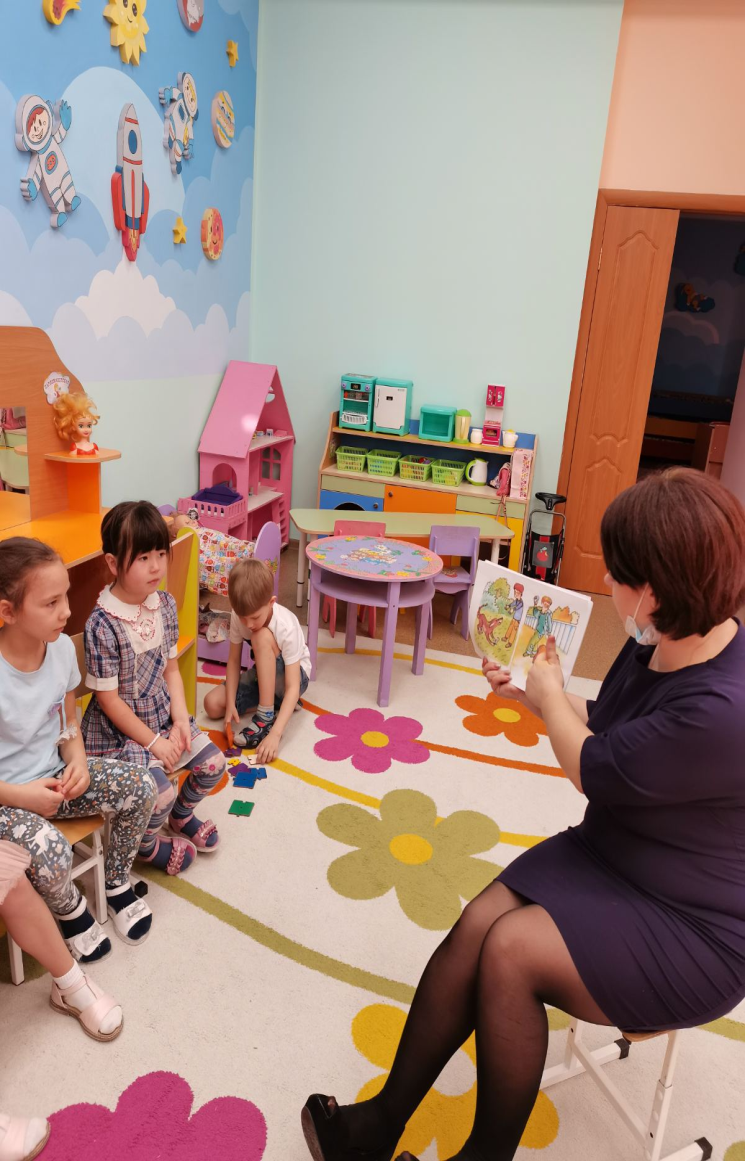 Рассказы  «Про безопасность»
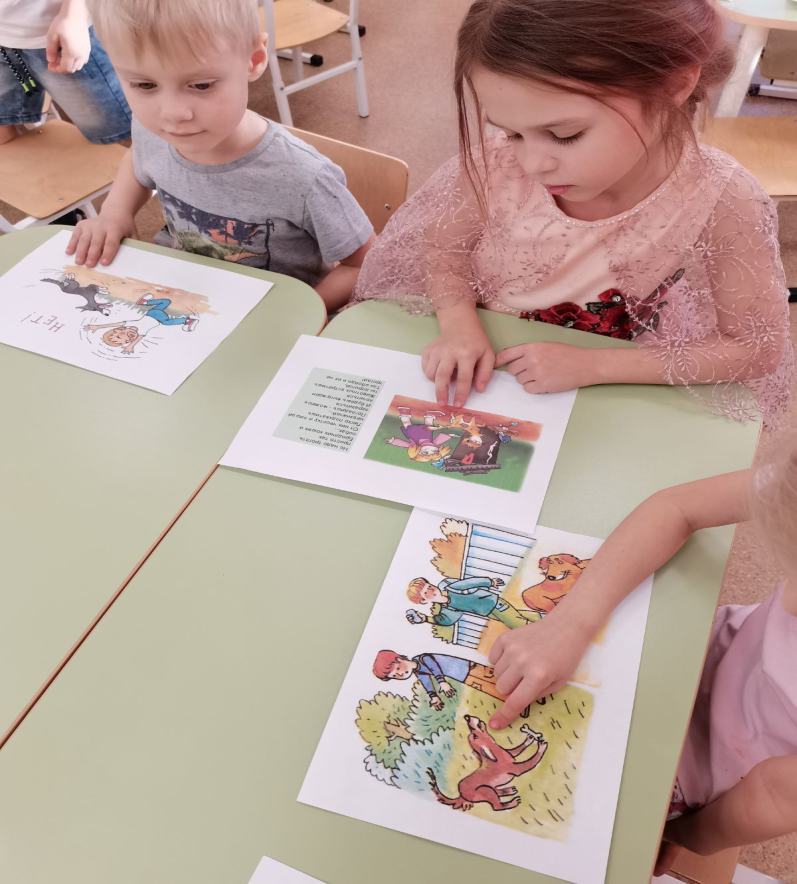 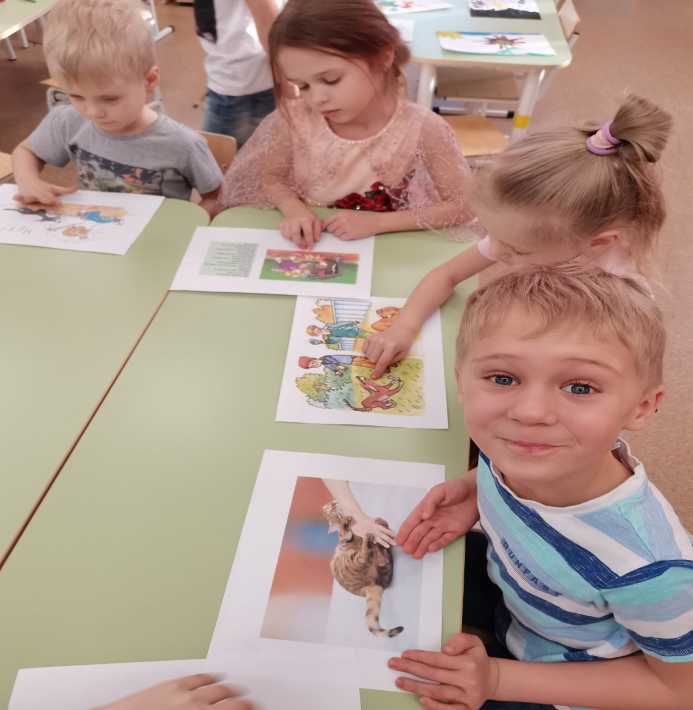 Рисование « Безопасность в быту».
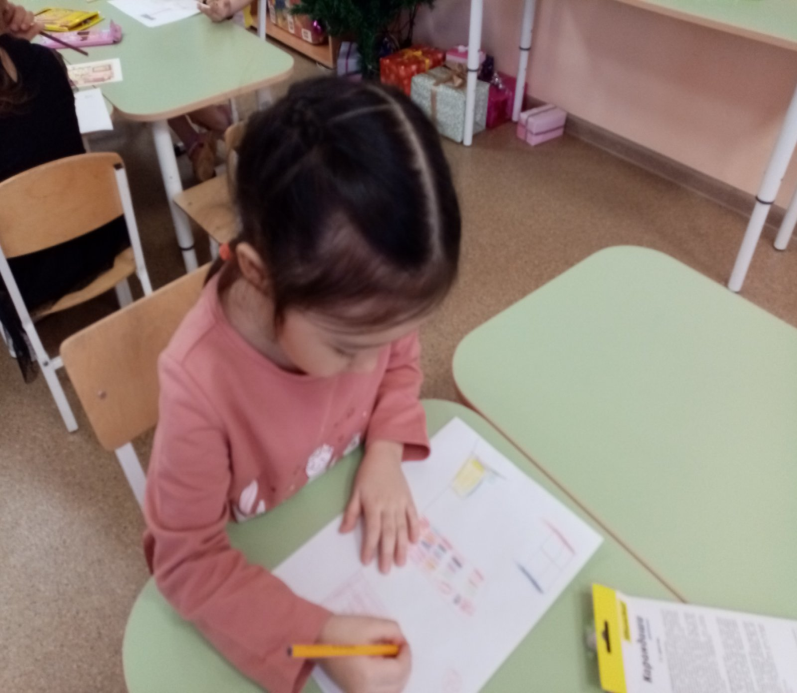 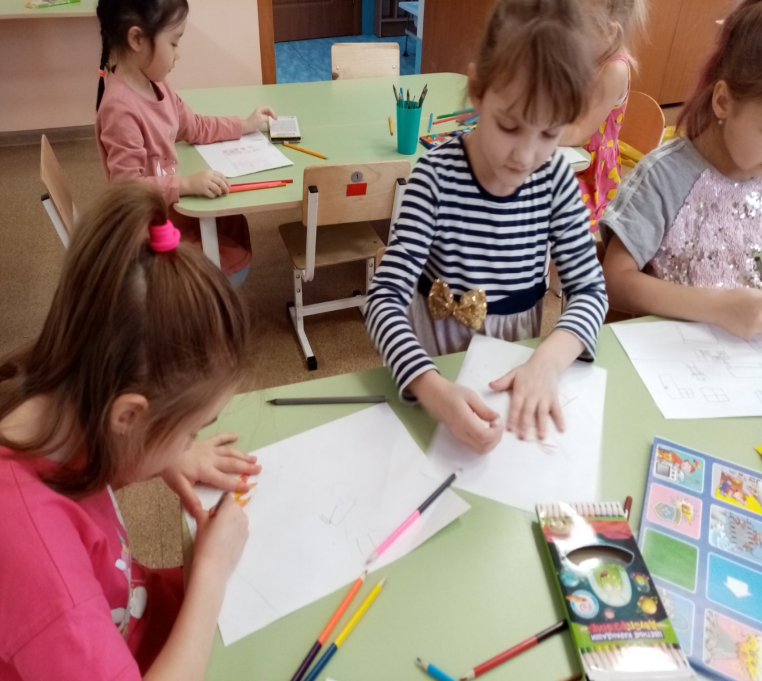 Книжки малышки «Безопасность в быту»
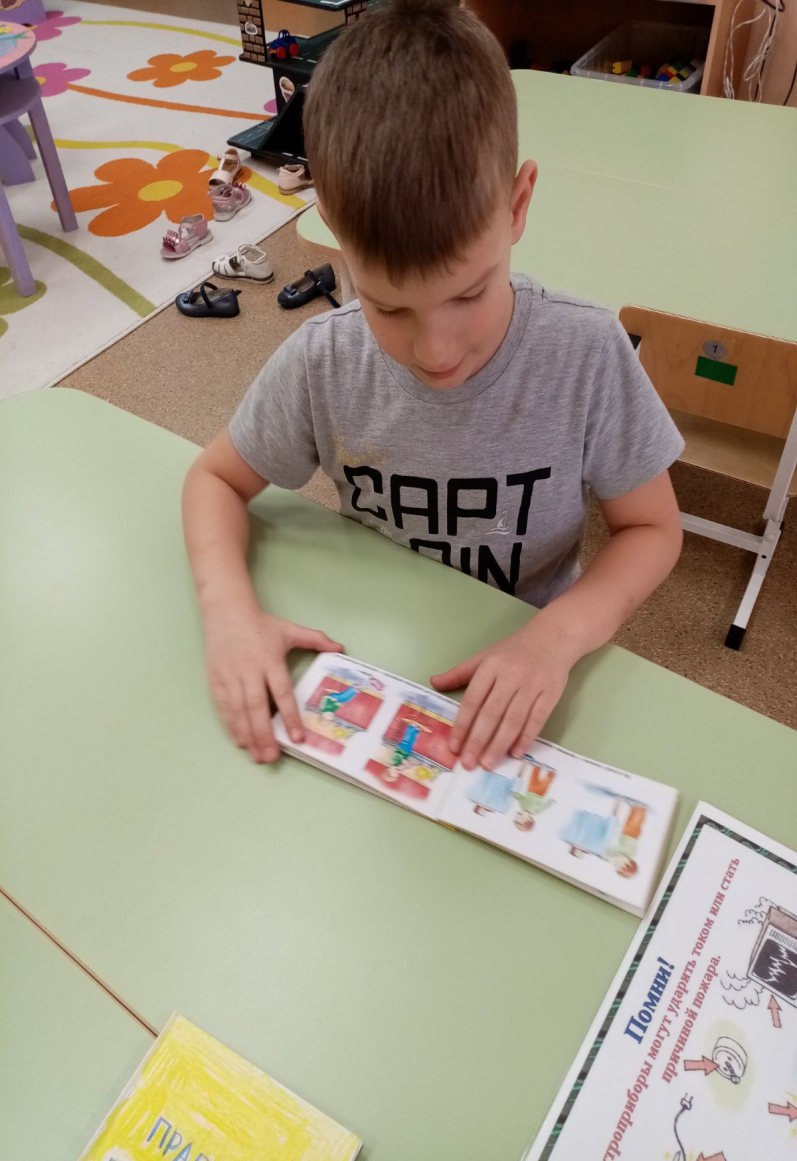 Рассматривание иллюстраций на тему  « Безопасность в быту».
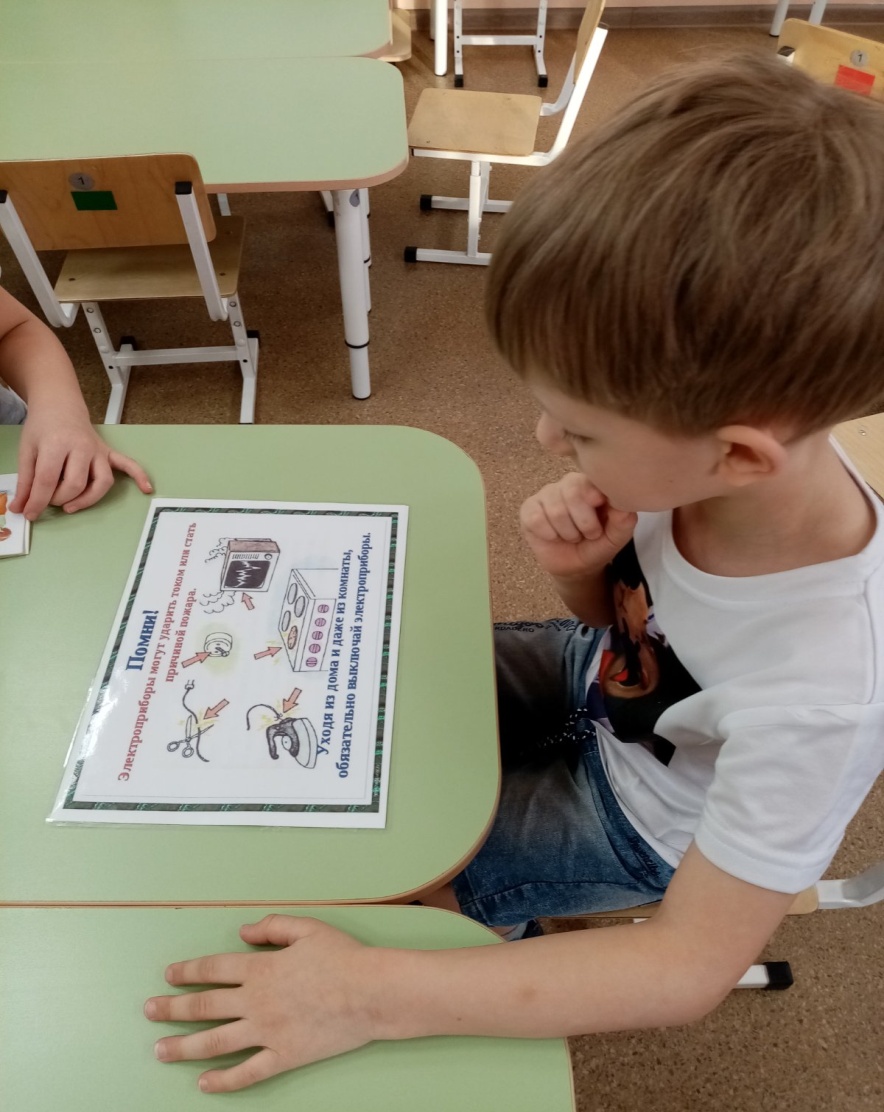 Спасибо за внимание!